Thứ tư ngày 5 tháng 10 năm 2023
Bài 5
MẤY VÀ MẤY
(Tiết 1)
Thứ hai, ngày   tháng 10 năm 2020
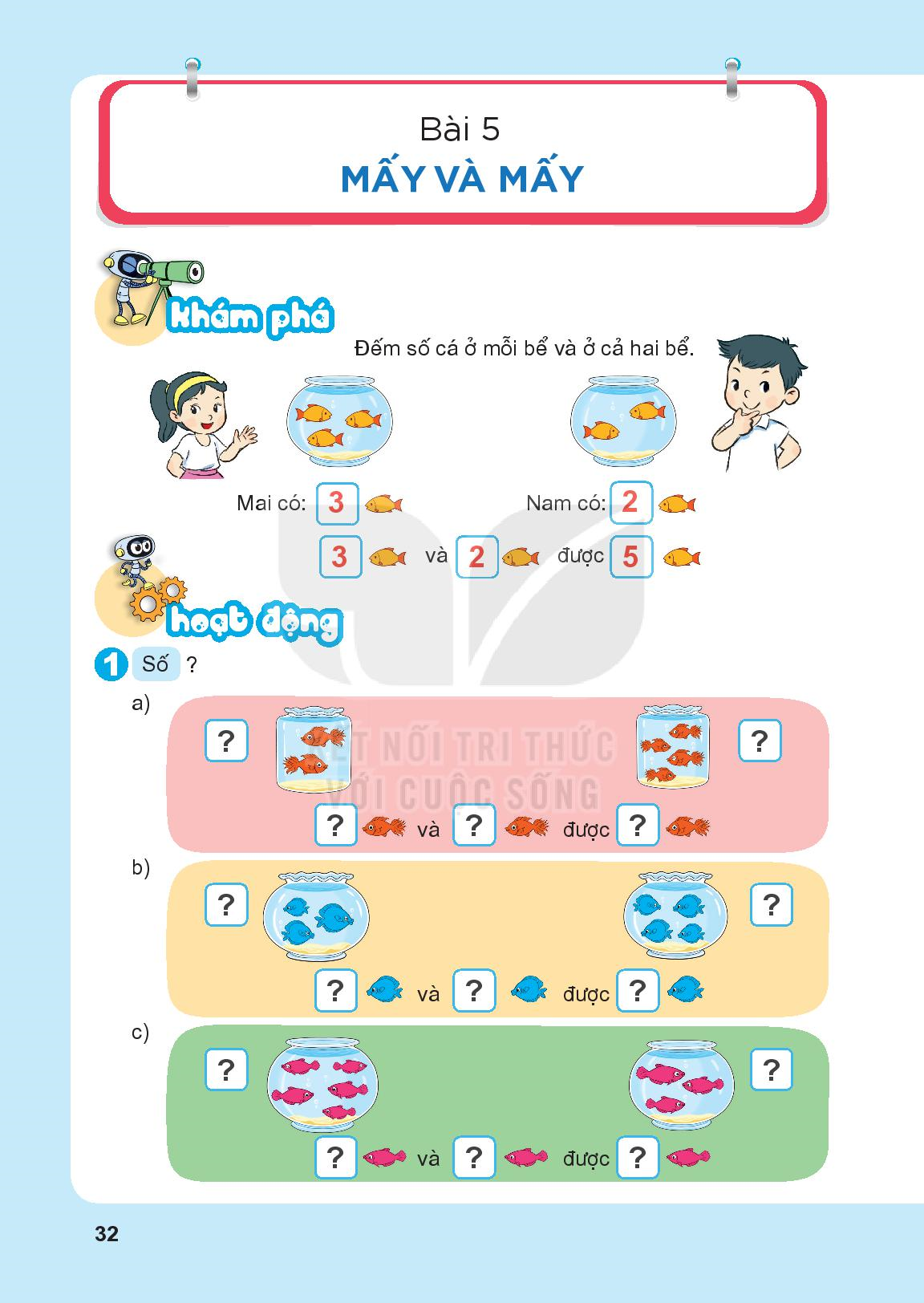 Môn: Toán
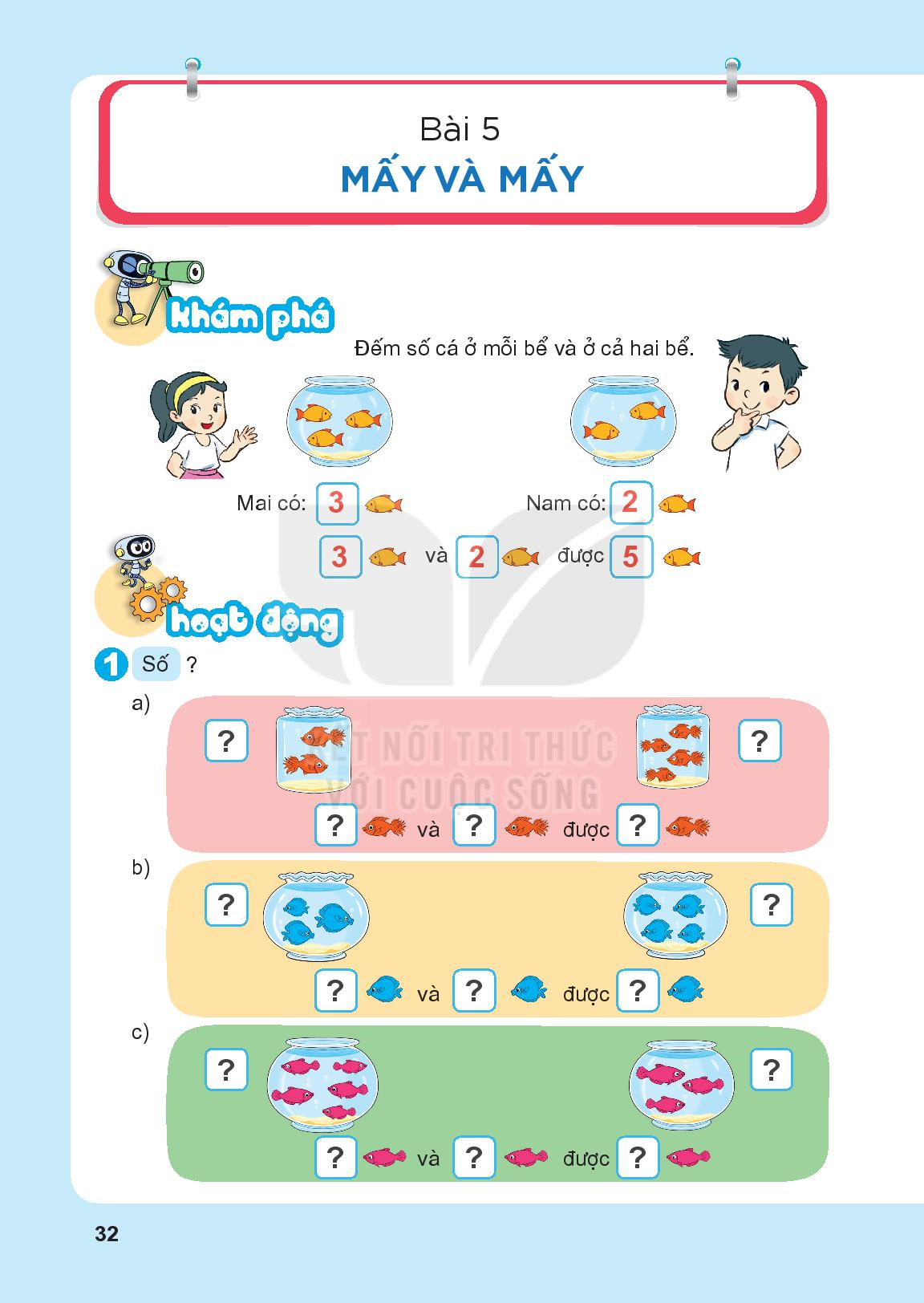 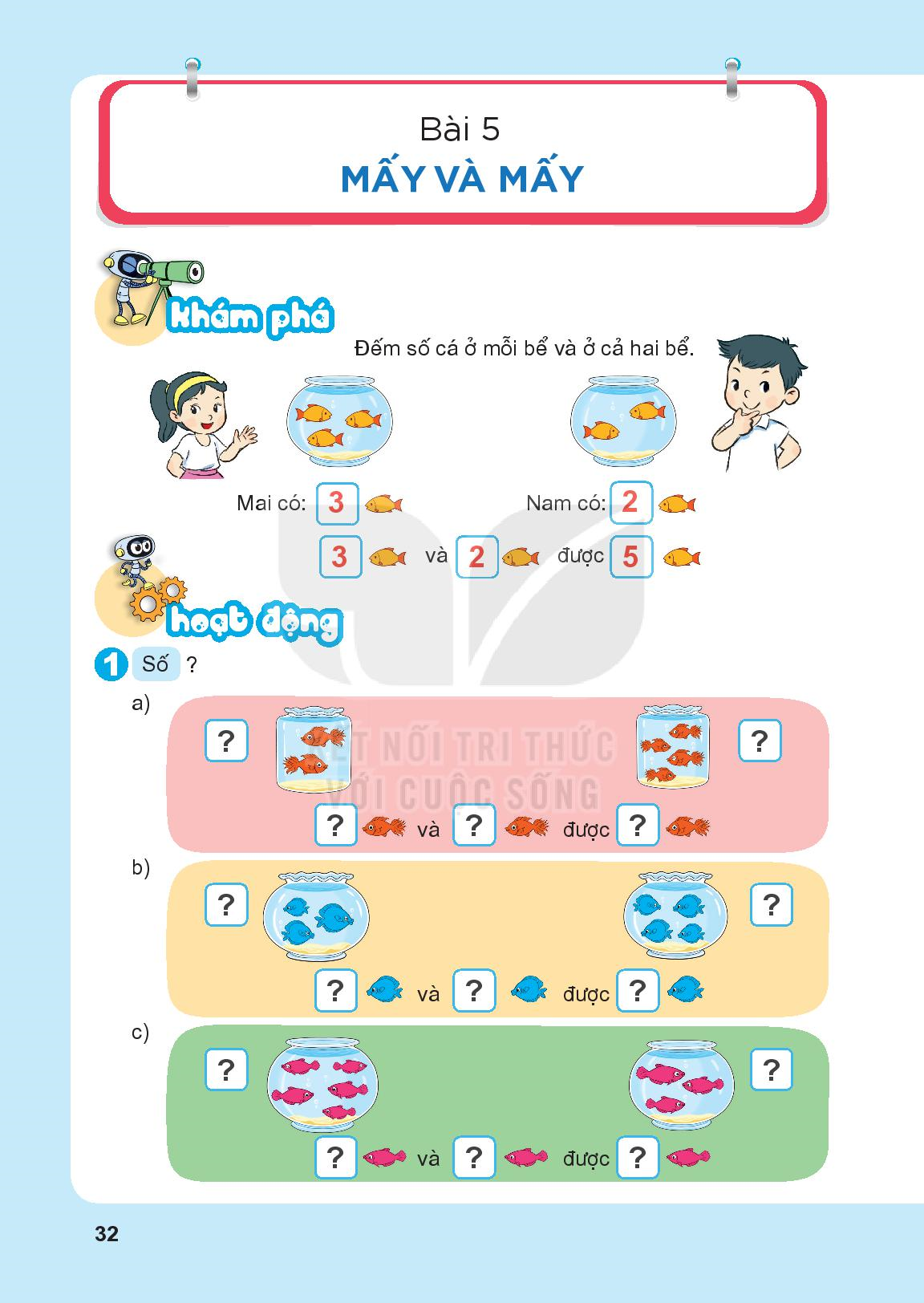 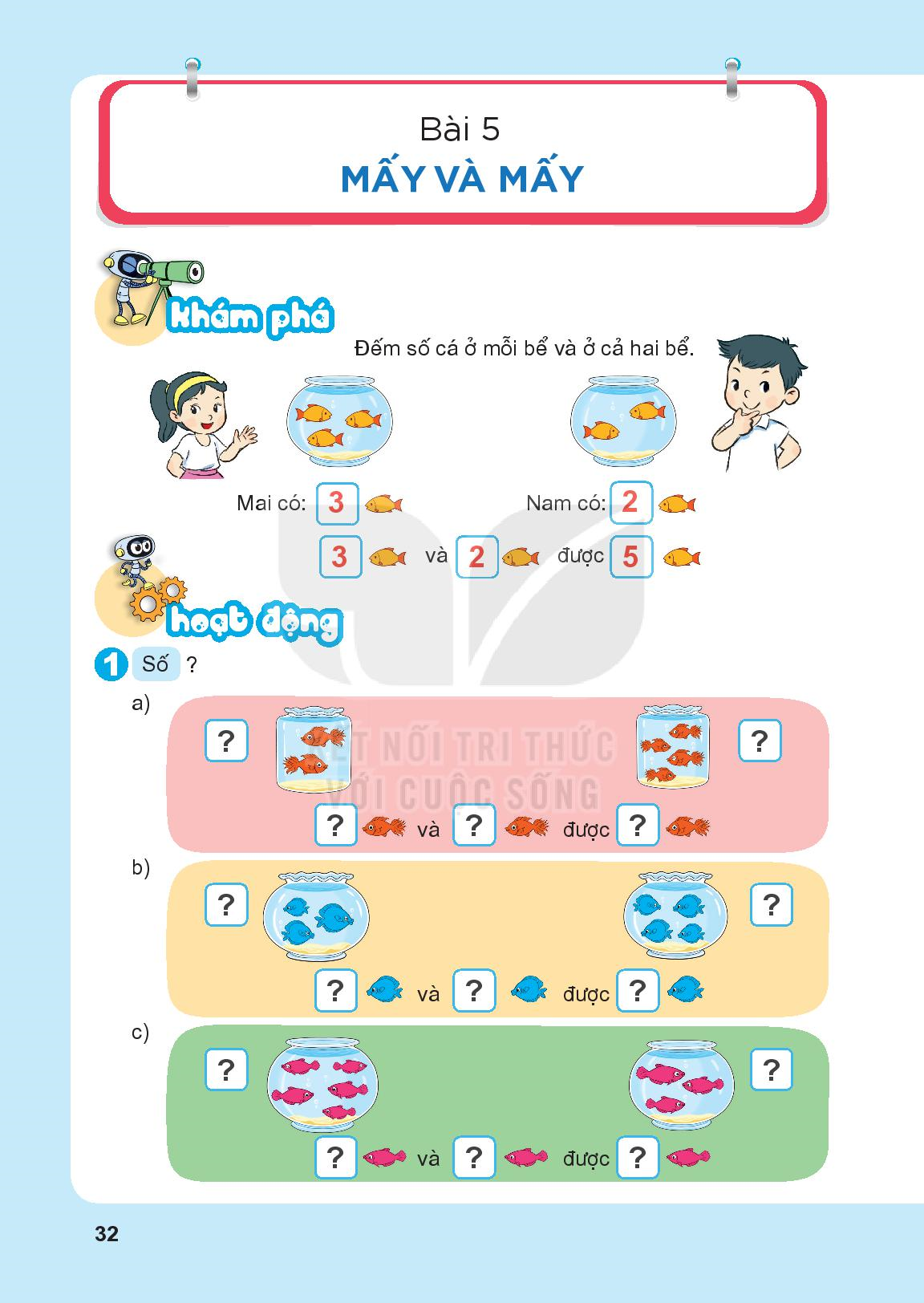 2
4
2
4
6
3
4
3
4
7
5
3
5
3
8
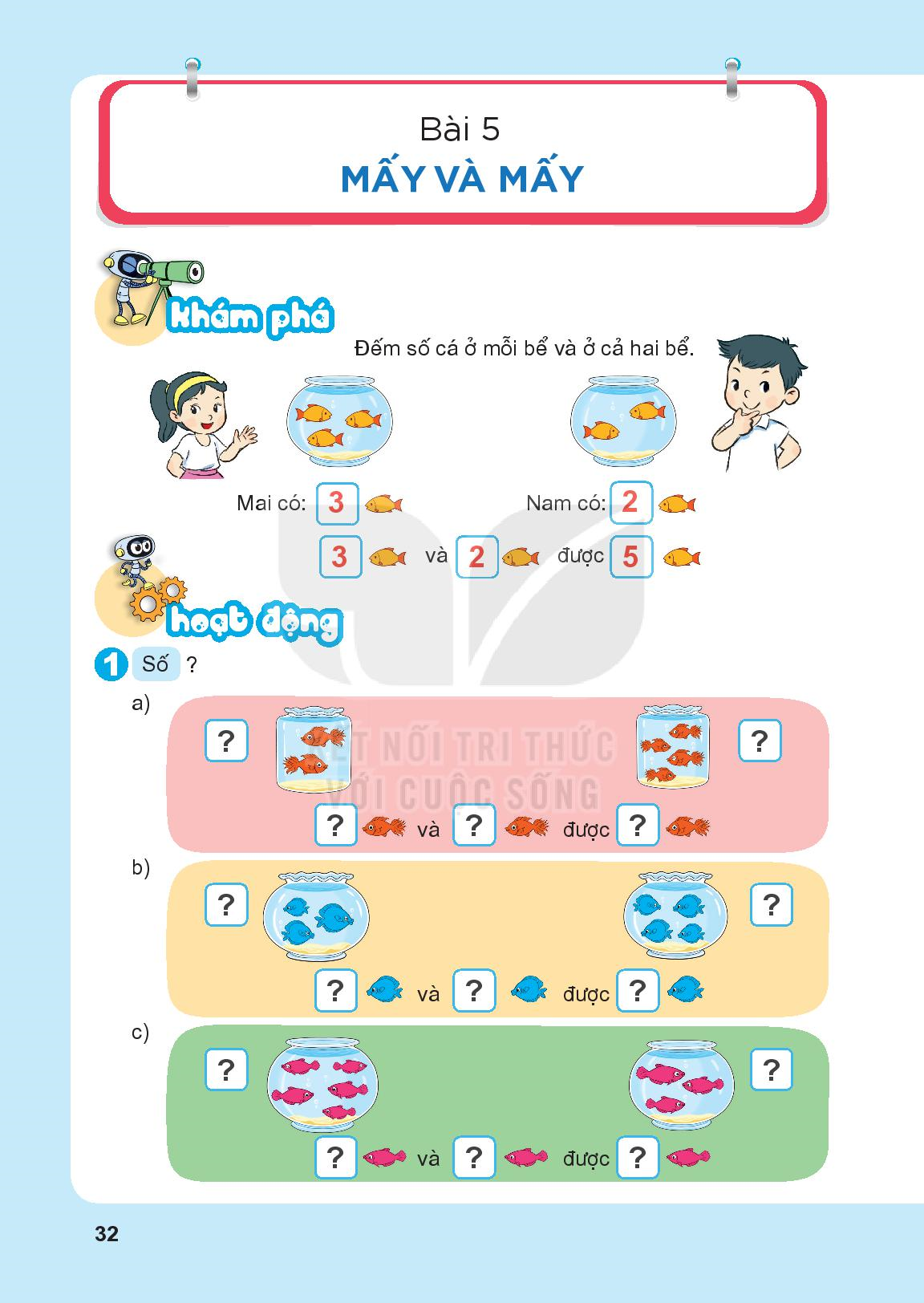 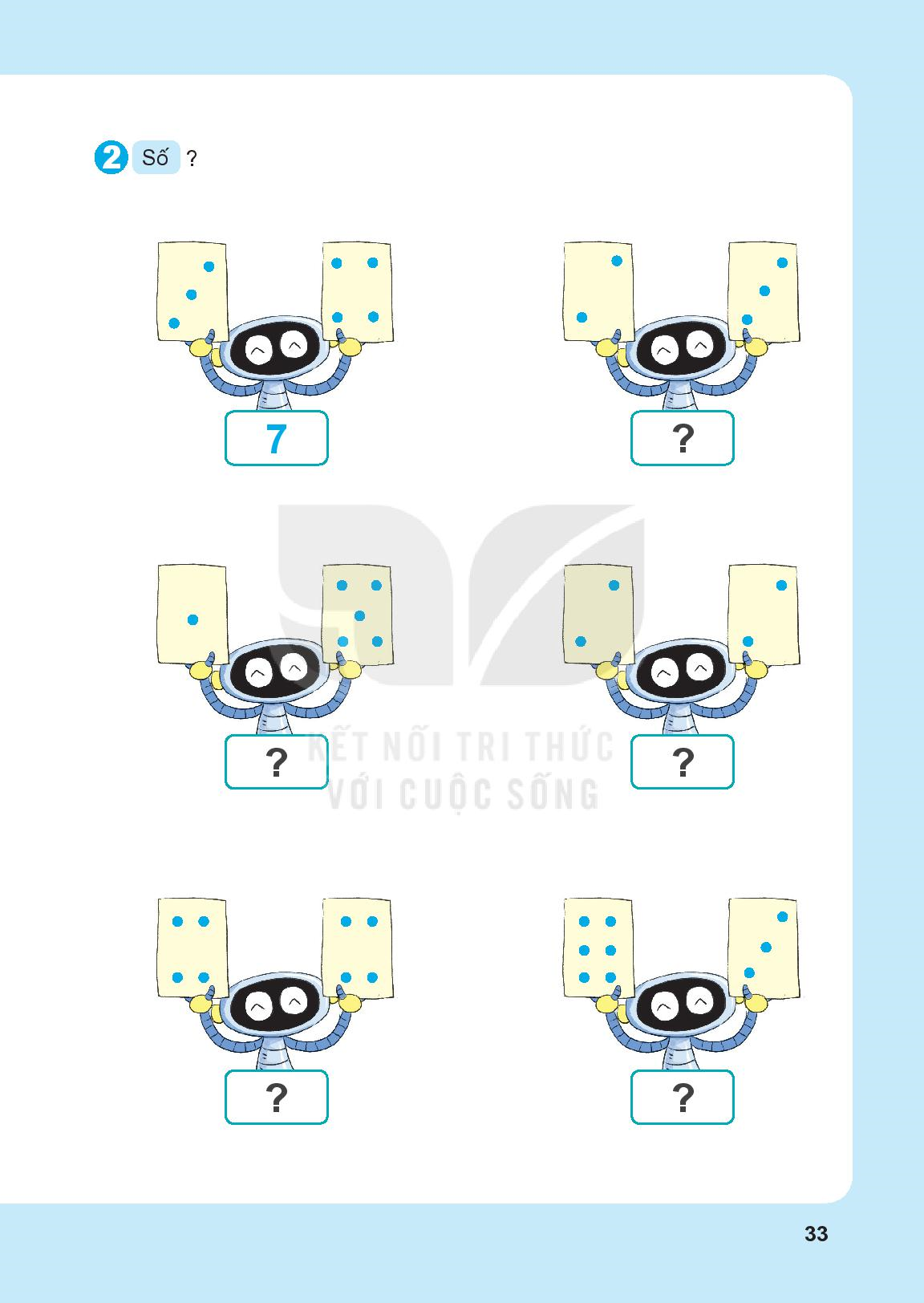 5
4
6
9
8
Thứ sáu ngày 7 tháng 10 năm 2023
Bài 5
MẤY VÀ MẤY
(Tiết 2)
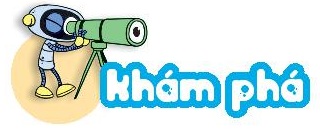 Đếm cá theo màu sắc
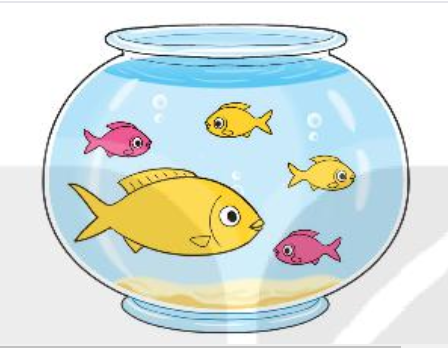 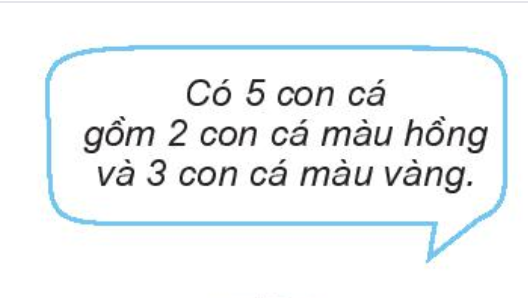 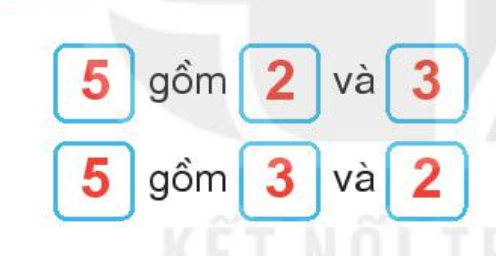 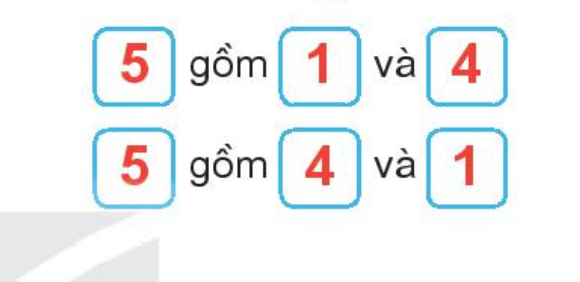 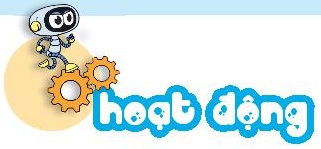 1
SỐ ?
Đếm cá theo kích cỡ (to, nhỏ)
3
Đếm cá theo kích cỡ (to, nhỏ)
3
3
1
Đếm cá theo kích cỡ (to, nhỏ)
3
3
1
2
2
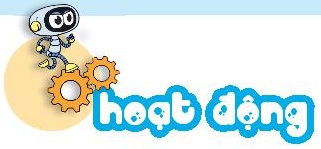 2
SỐ ?
2
4
4
2
1
5
1
5